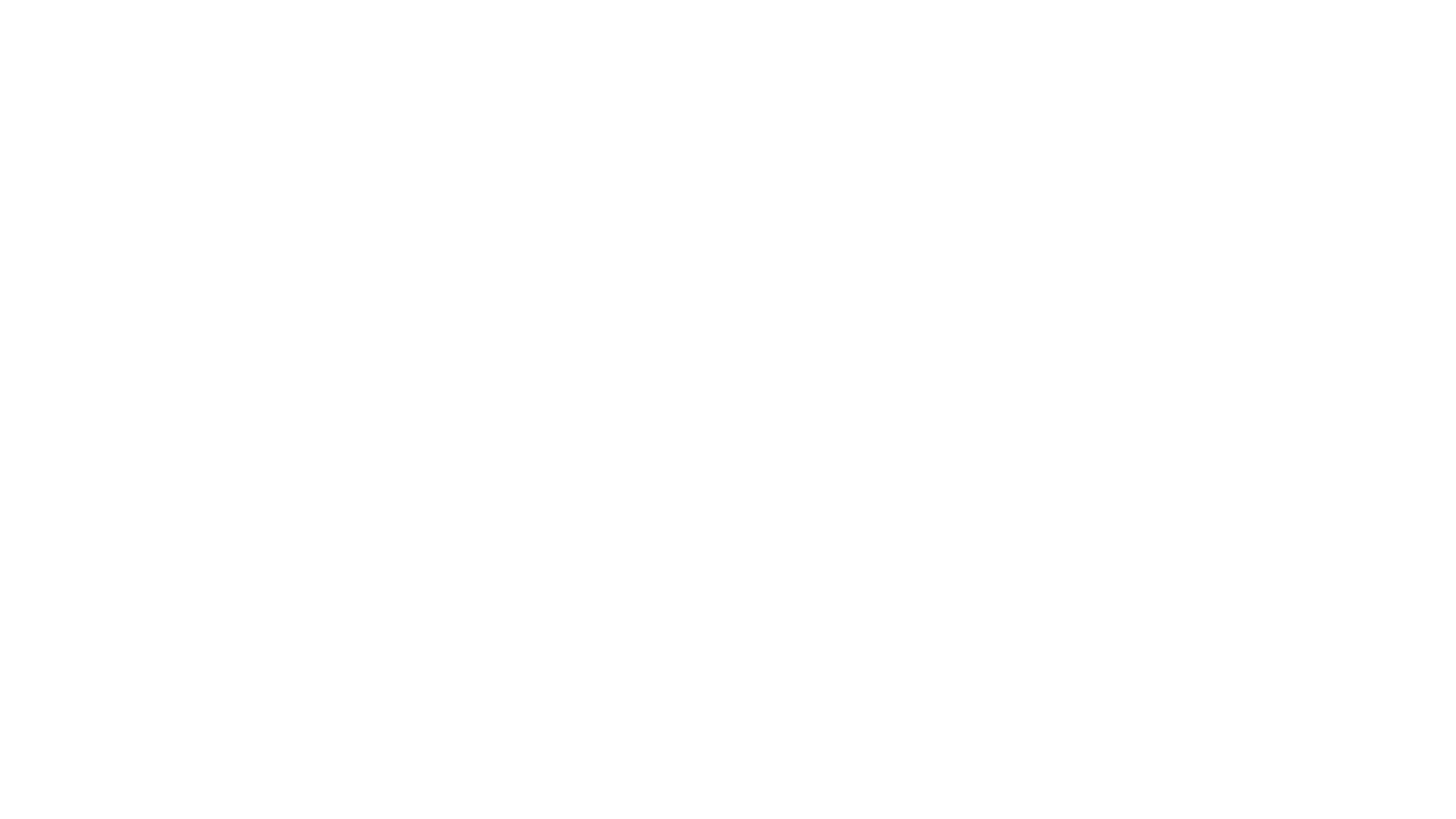 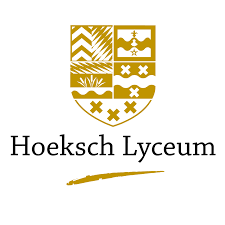 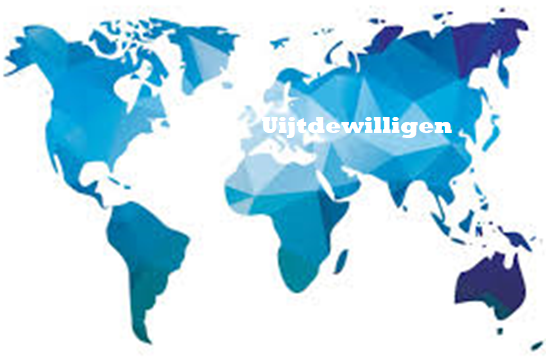 Goedendag,Vandaag: 4.1. IIConflicten
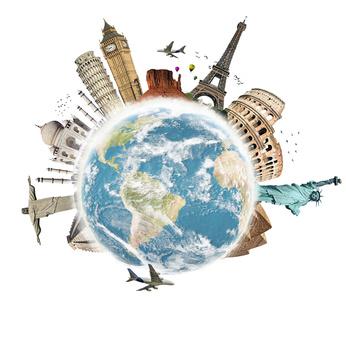 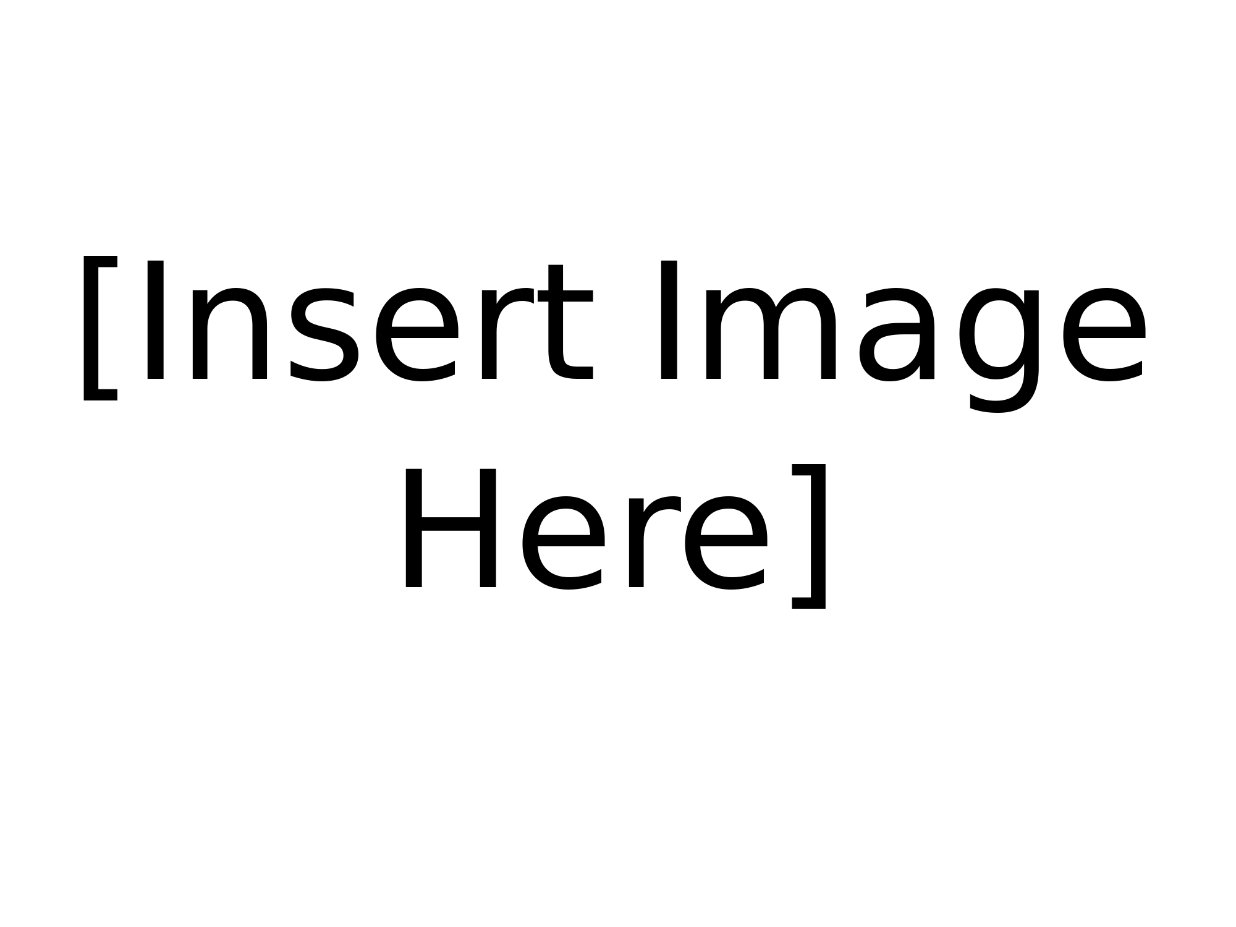 Meneer Uijtdewilligen
maandag 17 januari 2022
Moeilijke woorden - Lezen - Uitleg - Zelfstandig werken - Vooruitblik
Conflicten
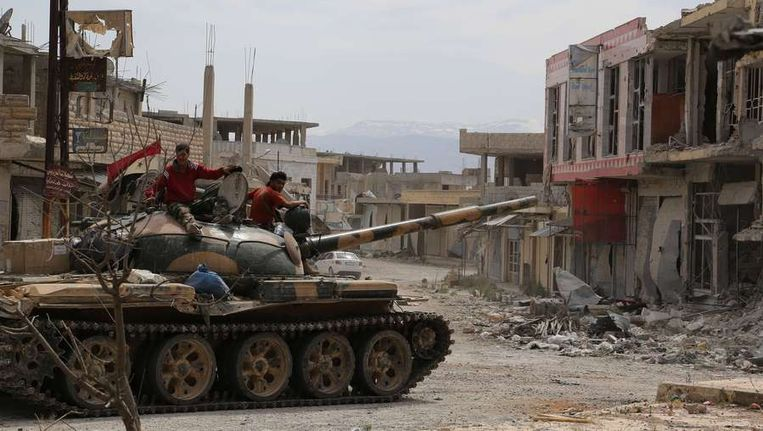 maandag 17 januari 2022
Moeilijke woorden - Lezen - Uitleg - Zelfstandig werken - Vooruitblik
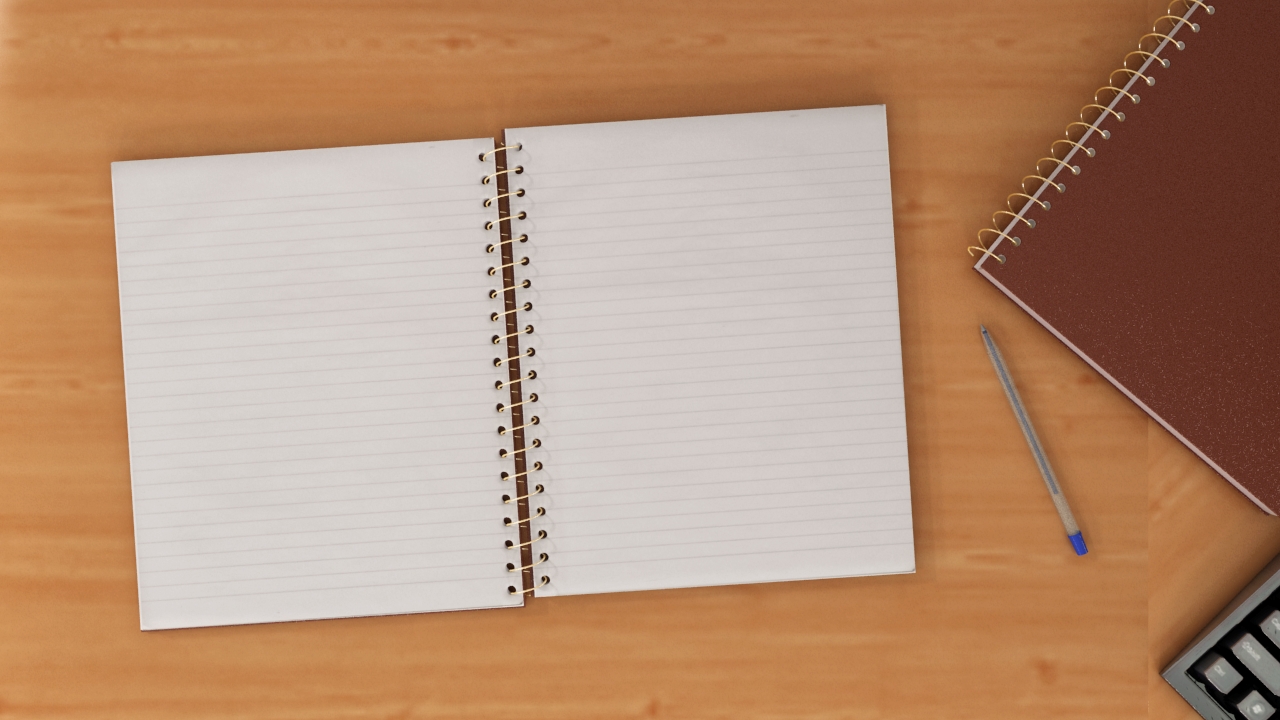 5.1
Wat gaan we doen vandaag?
Naam hoofdstuk
Hoelang?
Wat?
1.. Leervragen                                                        2          Minuten
2. Moeilijke woorden                                           5          Minuten
3. Les 4.1                                                                 20         Minuten
00-00-2000
4. Zelfstandig werken                                           15           Minuten
5.. Leerdoelen beantwoorden                            5           Minuten
Moeilijke woorden - Lezen - Uitleg - Zelfstandig werken - Vooruitblik
maandag 17 januari 2022
Leervragen 4.1. II
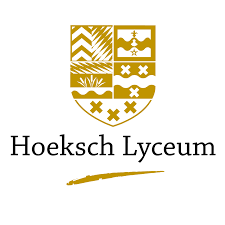 Wat is een staat? (Benoem de woorden: 1.grenzen, 2.volk, 3.soevereiniteit en 4.etniciteit)

Leg uit wat de betekenis is van separatisme.
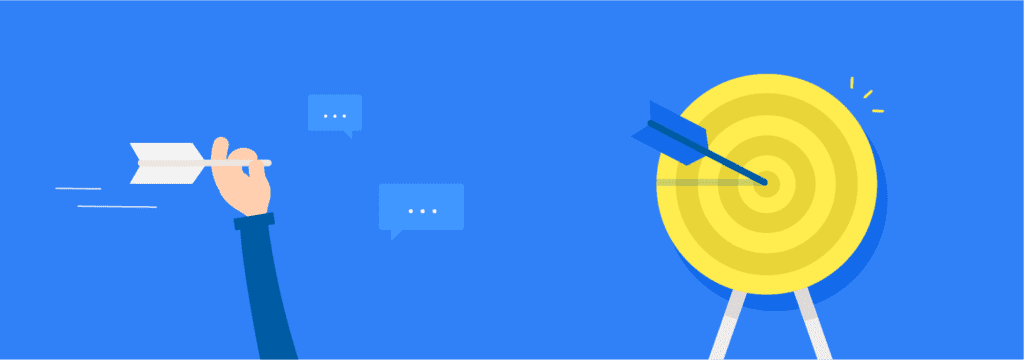 maandag 17 januari 2022
Moeilijke woorden - Lezen - Uitleg - Zelfstandig werken - Vooruitblik
Moeilijke woorden 4.1.
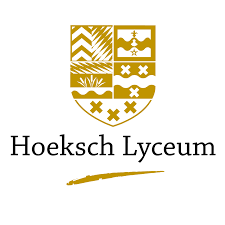 Soevereiniteit= zelfbestuur en andere staten zijn hier niet de baas.

Etniciteit= identiteit van een volk.

Jihadisme= de strijd om het kalifaat te herstichten
maandag 17 januari 2022
Moeilijke woorden - Lezen - Uitleg - Zelfstandig werken - Vooruitblik
Wanneer is een land een staat?
Als het eigen grenzen en soevereiniteit heeft
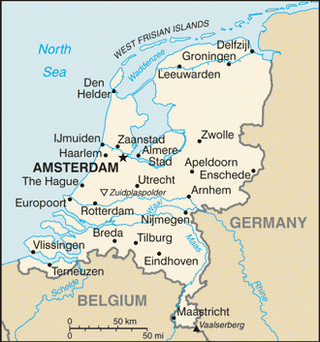 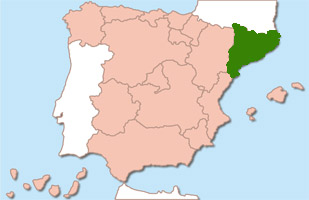 Voorwaarden: Je moet erkend zijn door andere landen
maandag 17 januari 2022
Moeilijke woorden - Lezen - Uitleg - Zelfstandig werken - Vooruitblik
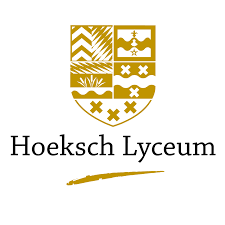 Onafhankelijkheid en separatisme
maandag 17 januari 2022
Moeilijke woorden - Lezen - Uitleg - Zelfstandig werken - Vooruitblik
Maar toch wilt het een eigen staat zijn.
Als het eigen grenzen en soevereiniteit heeft
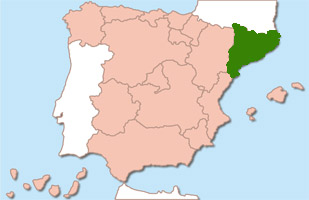 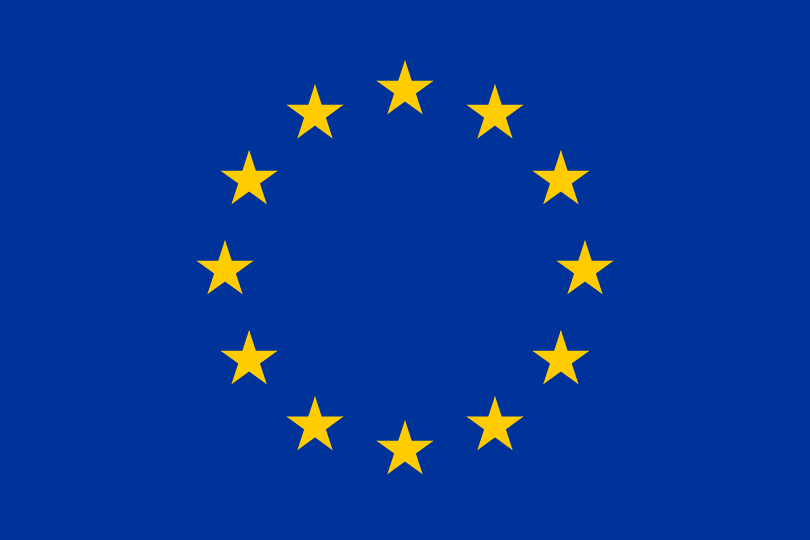 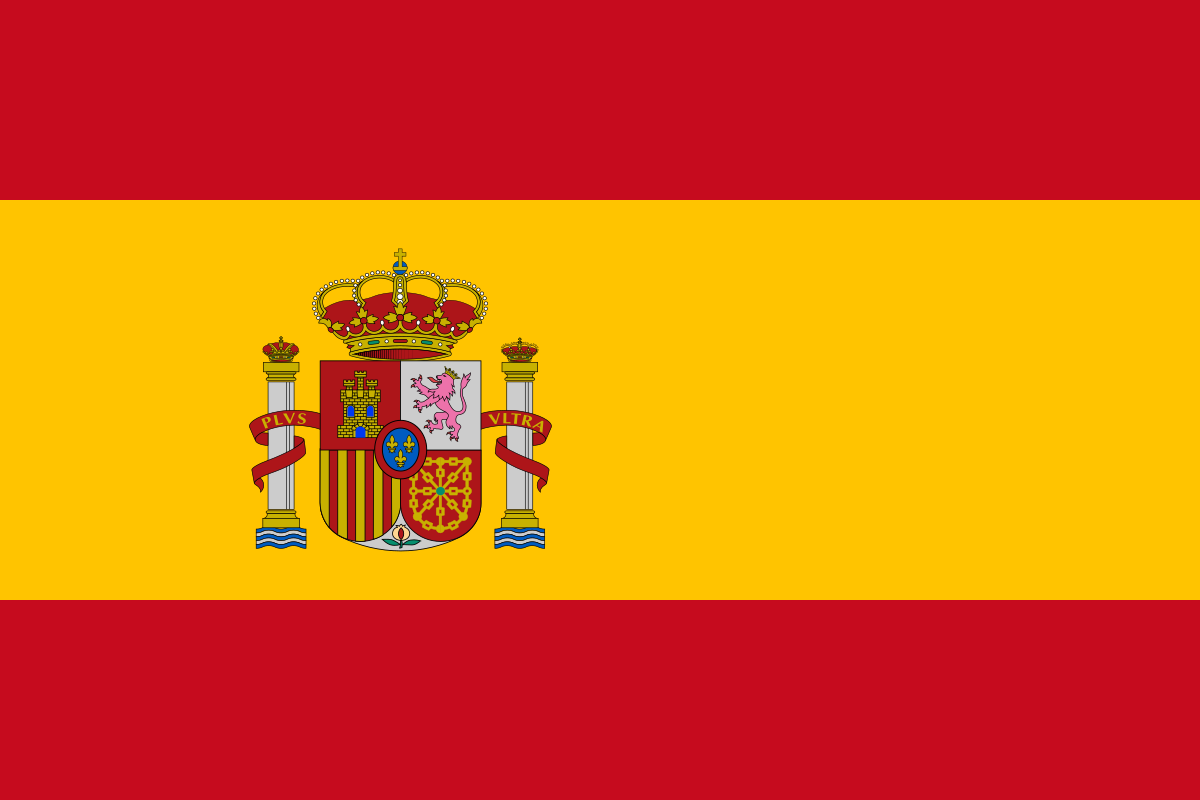 Niet erkend dus geen eigen soevereiniteit!
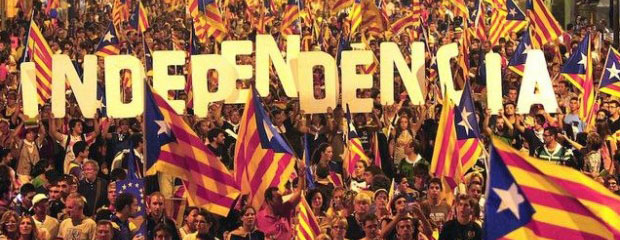 maandag 17 januari 2022
Moeilijke woorden - Lezen - Uitleg - Zelfstandig werken - Vooruitblik
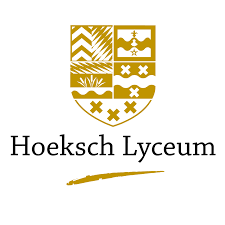 De Oeigoeren (Turkse) Chinezen
Een eigen autonome regio? Nee.
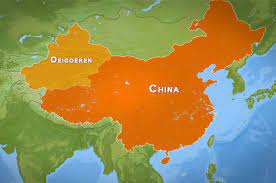 maandag 17 januari 2022
Moeilijke woorden - Lezen - Uitleg - Zelfstandig werken - Vooruitblik
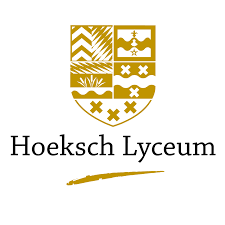 Oeigoeren in China
maandag 17 januari 2022
Moeilijke woorden - Lezen - Uitleg - Zelfstandig werken - Vooruitblik
Lezen 4.1. (als je dit nog niet hebt gedaan)
maandag 17 januari 2022
Moeilijke woorden - Lezen - Uitleg - Zelfstandig werken - Vooruitblik
Wat ga je doen?
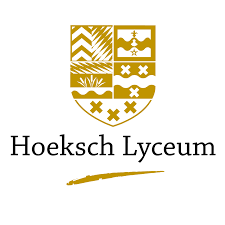 1. Lezen 4.1
2. Beantwoord de leervragen

3. Maken huiswerk 4.1  afmaken 

4. Wacht tot de docent 2 minuten voor tijd de les afsluit
maandag 17 januari 2022
Moeilijke woorden - Lezen - Uitleg - Zelfstandig werken - Vooruitblik